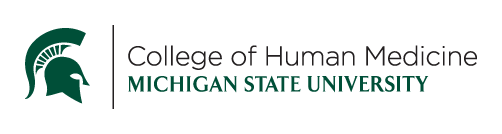 MSU COPE Presentation:HEROIC
2/13/2023
Harland Holman, MD
Jamie Alan, PharmD
Mary Finedore, MS2
Wesley Swartz, MS4
Brian McAllister, MS2
Patricio Ruano, MS2
Tessa Muench, MS3
COMMUNITY CAMPUSES & CLINICAL SITES
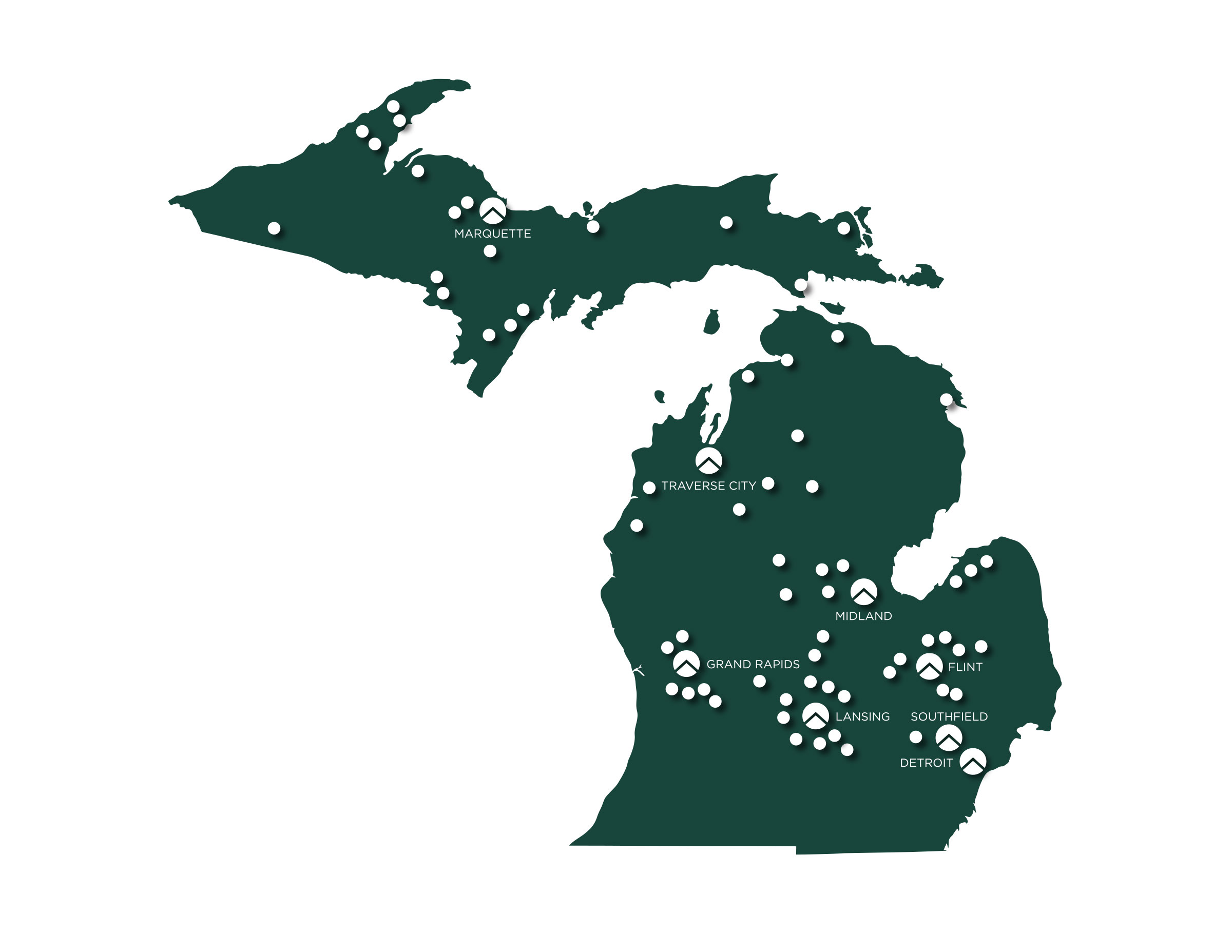 Introduction:
Gaps in Curriculum:

Students do not get experience managing in-basket messages especially with managing chronic pain, opioids, and opioid use disorder

Teaching In-Basket management can be difficult!

Goals:

Building competency and confidence in evaluating refill requests for controlled substances including opioids. 
Increasing knowledge around interpretation of urine drug screens. 
Developing professionalism in addressing the inbox que with an emphasis on controlled substances including opioids.
Overall Flow
Helping Educate Regarding Opioids in the Inbasket Curriculum:  HEROIC EMR 
Students click on an in-basket section:
Labs, patient messages, and refill requests
Feedback will be given after they address messages.
When entire activity is completed students will earn extra-credit points towards Honors in the FM Clerkship.
Students are actively designing “cases” to load into our EMR based on learning objectives and various ages.
Patricio’s Case
25-year-old with ADHD on Adderall
Seeking an early refill (lost prescription)
Clinical case changed based on recent patient experience (using shared decision making)
Wesley’s HEROIC Tour
Wesley will screenshare during this time to show the EMR platform
Next Steps
Finish building cases
Move HEROIC EMR to its own web page
Build teaching videos for each learning objective
Discus Honors Points at the Family Medicine Clerkship Retreat
Start data collection on knowledge and attitudes
Session 1
Session 1
ASSESS/ ACTIVATE LEARNERS’ PRIOR KNOWLEDGE:
Determine questions that will enable you to gauge what learners already know about the topic.
Learners will engage with a simple refill request in the software. They will be asked, whether to approve or not.
If approved, they will write a prescription for that refill.
If not approved, they will be asked to write why in a short answer form.
If they decide that the patient needs an office visit, they will be asked why in a short answer form.
A video at the end will explain the ideal scenario, along with other scenario
Students will be prompted to submit questions to the preceptors.
Session 1
DEEPEN LEARNING:
A second more complex case scenario will be presented.
The student will have the option to visit resources to help them
The students will be asked whether to refill and the will walk through the question above.
An additional video will be made describing the ideal scenario, and other potential scenarios.
Session 1
Session 2
Session 2
Session 2
Session 2
Session 3
In-basket Section 3.  Patient Messages 
OPEN THE SESSION: 
Welcome learners/ Overview session agenda
Intro: Short recorded video of the purpose of the session. 
Outline: students can open the patient chart to look and review info including last office visit,
 medication list, available labs, prescription monitoring data, problem list, and allergies
Student Learning Objectives:
As a result of this session, learners will be able to/develop competence in:
     
Identifying which opioid -related questions might be able to be handled over the phone with the nurse triage, 
vs. needing an office visit.
Detecting signs that a patient on opioids might have opioid use disorder based on messages in 
the EMR.
Managing patient messages in the EMR including knowing how to “route” message to team members, and key
Information a patient message should include.
Session 3
In-basket Section 3.  Patient Messages 
OPEN THE SESSION: 
Welcome learners/ Overview session agenda
Intro: Short recorded video of the purpose of the session. 
Outline: students can open the patient chart to look and review info including last office visit,
 medication list, available labs, prescription monitoring data, problem list, and allergies
Student Learning Objectives:
As a result of this session, learners will be able to/develop competence in:
     
Identifying which opioid -related questions might be able to be handled over the phone with the nurse triage, 
vs. needing an office visit.
Detecting signs that a patient on opioids might have opioid use disorder based on messages in 
the EMR.
Managing patient messages in the EMR including knowing how to “route” message to team members, and key
Information a patient message should include.
Session 3
ASSESS/ ACTIVATE LEARNERS’ PRIOR KNOWLEDGE:
Determine questions that will enable you to gauge what learners already know about the topic.
Learners will engage with a simple scenario in the software. They be presented with a patient and their message
They will be asked whether they will be able to address the message over the phone or whether to schedule a visit.
They will assess the patient for and OUU
They will be asked how they will communicate the results to the patient. 
A video will be made describing the ideal and alternative scenarios.
Session 3
DEEPEN LEARNING:
A second more complex case scenario will be presented.
The student will have the option to visit resources to help them
The students will be asked to interpret respond to the message
An additional video will be made describing the ideal scenario, and other potential scenarios.
Session 3